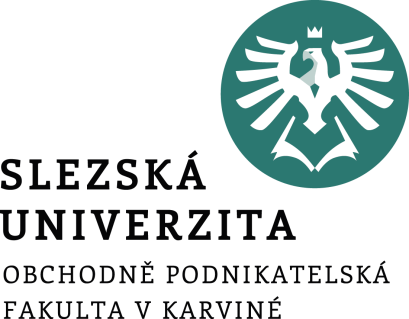 Marketing služebProdukt a cena ve službách
Ing. Ondřej Mikšík
16.3.2022
Náplň semináře
Úrovně produktu
Šířka, hloubka a délka sortimentu
Cyklus a recyklus
Cross-selling a Up-selling
Cena ve službách
Tvorba ceny
Marketingové cenové strategie
Metody tvorby cen
[Speaker Notes: csvukrs]
Úrovně produktu
Produkt – cestovní pojištění; horské kolo
[Speaker Notes: csvukrs]
Šířka, hloubka a délka sortimentu
Alkoholické nápoje
Bankovní produkty
[Speaker Notes: csvukrs]
Cyklus a recyklus
Jaké jsou fáze životního cyklu produktů?


Co je to recyklus?
[Speaker Notes: csvukrs]
Cross-selling vs. Up-selling
Cross-selling – uveďte příklad



Up-selling – uveďte příklad
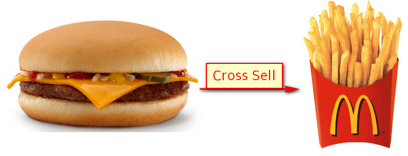 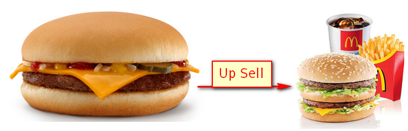 [Speaker Notes: csvukrs]
Cena ve službách
Peněžní částka za službu, případně souhrn všech hodnot, které zákazník vymění za vlastnictví nebo užívání služby

Příklad ceny služeb – poplatky, školné, nájemné, kurzovné, pojistné, úroky z úvěru apod.
[Speaker Notes: csvukrs]
Tvorba ceny
Tři přístupy k tvorbě ceny:
Hledisko ekonoma 
 cena jako rovnovážná, musí vyhovovat poptávajícím a nabízejícím
Postoj účetního 
obsahuje nejen náklady podílející se na produkci, ale do ceny je zahrnuta také požadovaná míra zisku
Hledisko marketingu
vytvořena dialogovým přístupem  zohledňuje náklady, cenu konkurence a především cenu požadovanou zákazníky
[Speaker Notes: csvukrs]
Marketingové cenové strategie I
Cenové strategie související s produktovou strategií
Strategie nízkých cen
Strategie vysokých cen
Kombinovaná strategie
Strategie v etapě zavádění výrobku na trh
Strategie smetánkové ceny – vysoká cena unikátních nových služeb
Penetrační strategie
[Speaker Notes: csvukrs]
Marketingové cenové strategie II
Strategie vztahu cena – kvalita
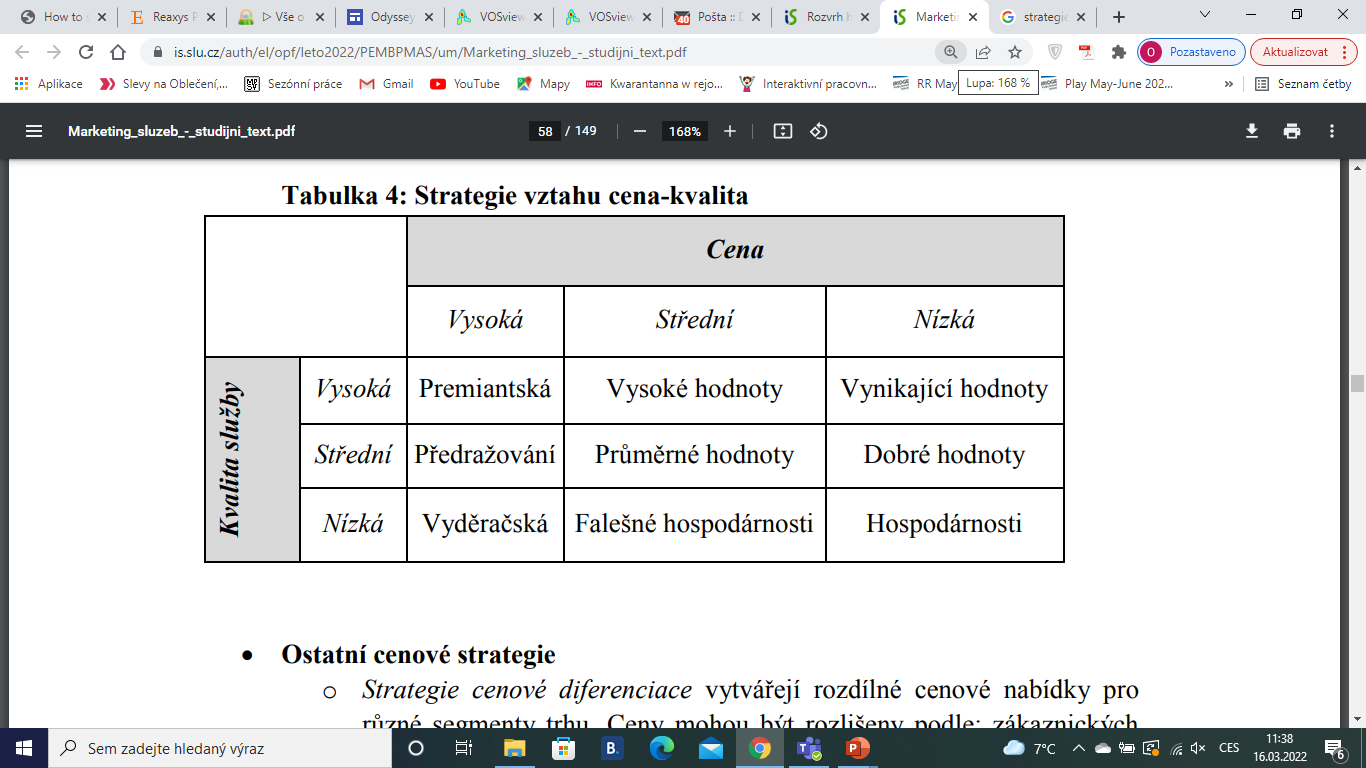 [Speaker Notes: csvukrs]
Marketingové cenové strategie III
Ostatní cenové strategie
Strategie cenové diferenciace – různá cena pro různé segmenty trhu
Strategie cenového soutěžení – využíváme soupeření mezi konkurenčními podniky
[Speaker Notes: csvukrs]
Metody tvorby cen I
Objektivně stanovené ceny
Možnost stanovit fixní poplatek za služby, nebo hodinovou sazbu a násobit tento poplatek počtem spotřebovaných služeb (mytí, stříhání, foukání a barvení vlasů) nebo počtem odpracovaných hodin (konzultace atd.); nutné znát ceny konkurentů
Subjektivní stanovení ceny
Objektivně stanovené ceny nutno upravit na základě vnímání hodnoty zákazníkem, aby pro něj byly přijatelné
[Speaker Notes: csvukrs]
Metody tvorby cen II
Nákladové metody tvorby ceny
Metody tvorby ceny orientované na konkurenci
Tvorba ceny z cen konkurence – následování cen konkurence
Ceny podle zvyklostí – respektujeme ustálený cenový rozsah na určitém trhu
Diferencované ceny – různé ceny pro různé segmenty
Ceny podle hodnoty užívání – ceny podle odhadu hodnoty přisuzované službě zákazníky
Psychologické ceny – působící na psychologii zákazníka
Pravděpodobnost uzavření kontraktu
Ceny ze zahraničních cenových relací
[Speaker Notes: csvukrs]
Metody tvorby cen III
Metody tvorby cen orientované na zákazníka – vychází z názoru zákazníka
Metoda přímého hodnocení – dotazování respondentů na adekvátní ceny
Metoda bodového hodnocení – respondenti stanovují cenu služby pomocí bodů
Podrobnější bodová metoda – respondenti bodují jednotlivé charakteristiky služby
Test cenové citlivosti – dotazování na optimální cenu pomocí čtyř standardně stanovených otázek
[Speaker Notes: csvukrs]
Děkuji za pozornost 